Wire Sculpture
The art of the Line
Alexander Calder-Inspired Wire Sculpture
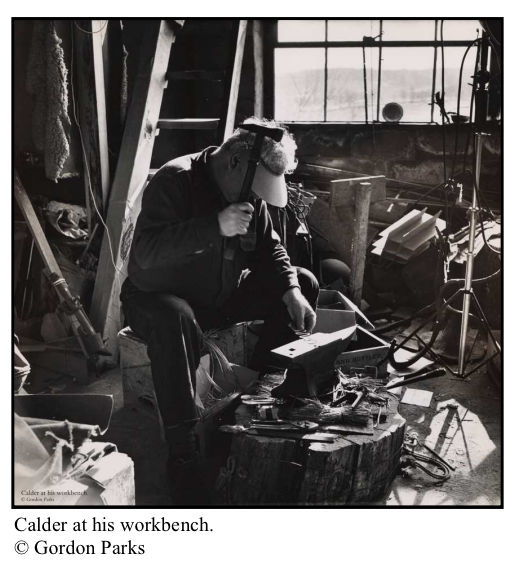 20th Century American sculptor
1896-1976
Alexander Calder-Inspired Wire Sculpture
Famous for inventing the mobile, a type of sculpture that moves.
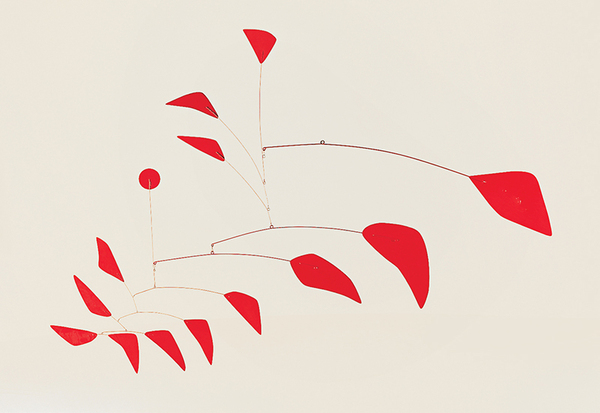 Object with Red Discs (1931), 1931
Photograph by Marc Vaux
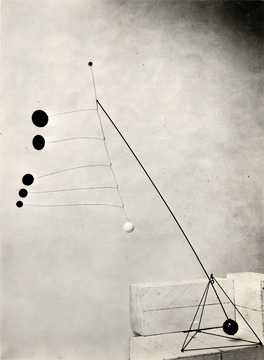 Big Red, 1959. Sheet metal and steel wire, 74 × 114 in.
Alexander Calder-Inspired Wire Sculpture
Invented the tern ‘stabiles’ to refer to his immobile sculptures.
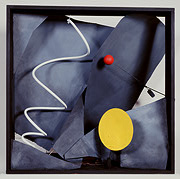 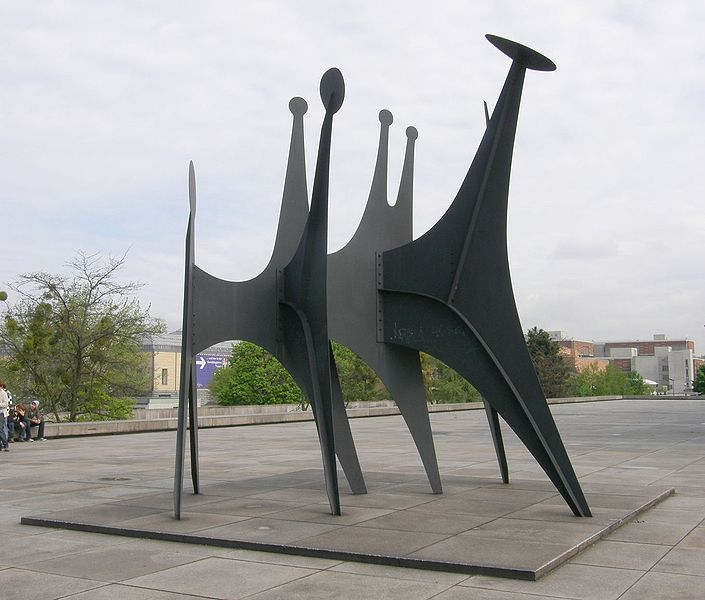 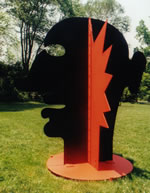 Black Frame, 1934
A Two-Faced Guy
Köpfe und Schwanz (Têtes et Queue)
Alexander Calder-Inspired Wire Sculpture
Calder also made paintings, lithographs, toys, tapestries, and  jewelry
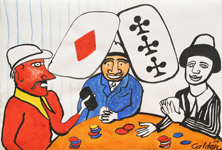 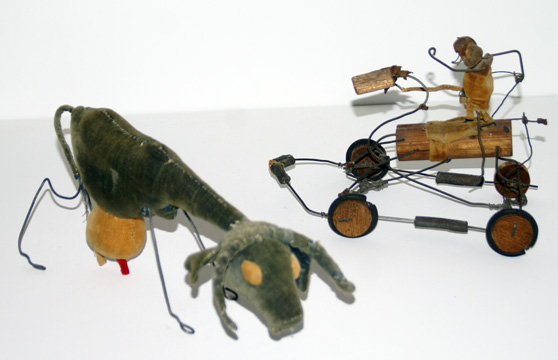 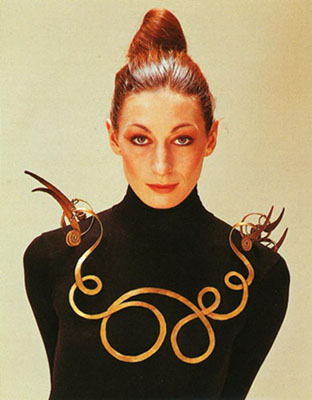 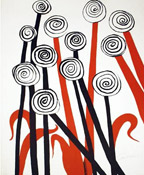 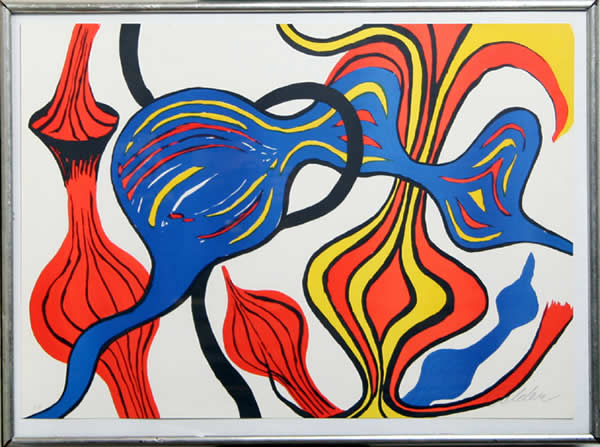 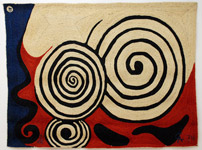 Alexander Calder-Inspired Wire Sculpture
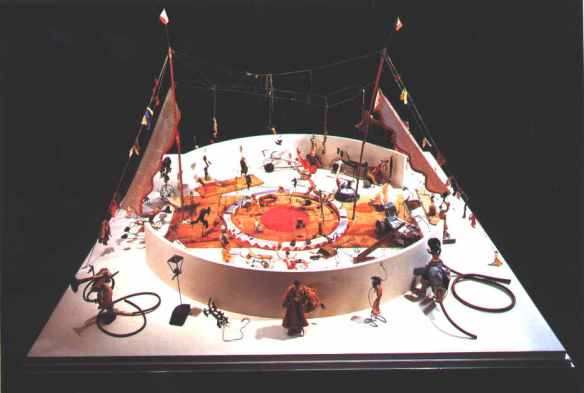 In his first critically important work, Le Cirque de Calder (Calder’s Circus), the artist magically brought in animate objects and a band of circus characters to life using wire and recycled materials. Calder’s Circus was a miniature reproduction of an actual circus, and is considered to be the start of his lifelong interest in both wire sculpture and kinetic art.
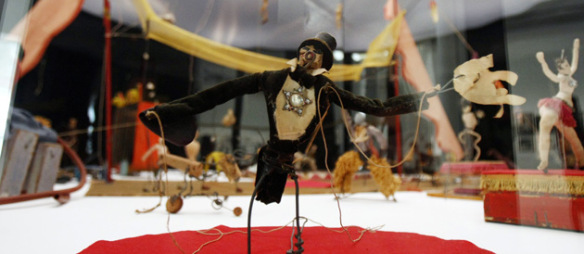 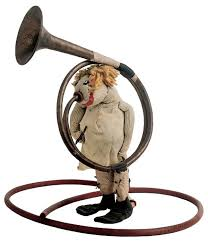 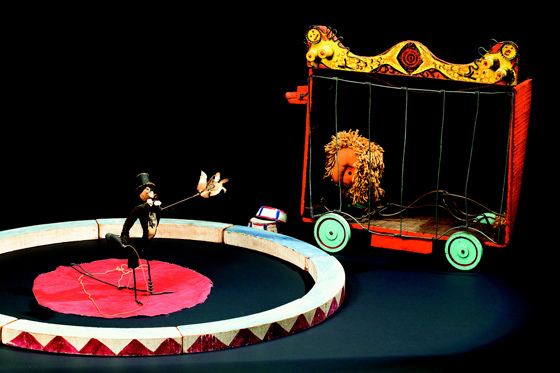 http://youtu.be/t6jwnu8Izy0
Alexander Calder-Inspired Wire Sculpture
These art forms would typify much of his later sculptural work, including the over 1,800 
examples of jewelry made throughout his lifetime.
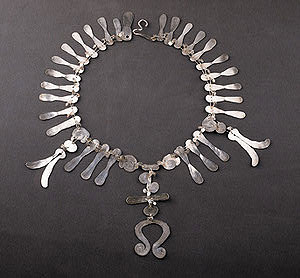 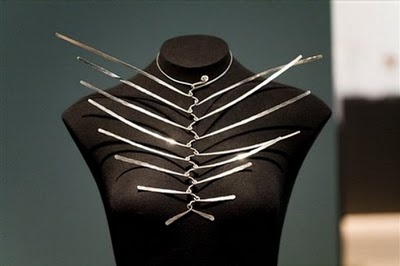 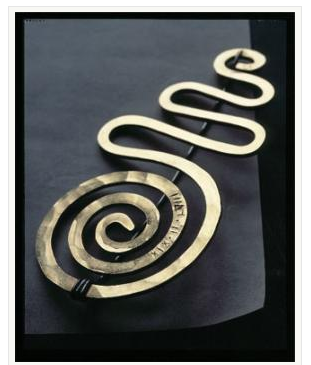 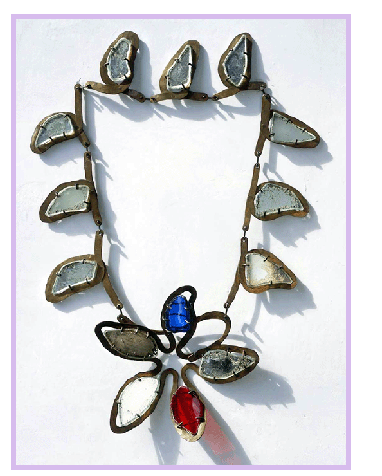 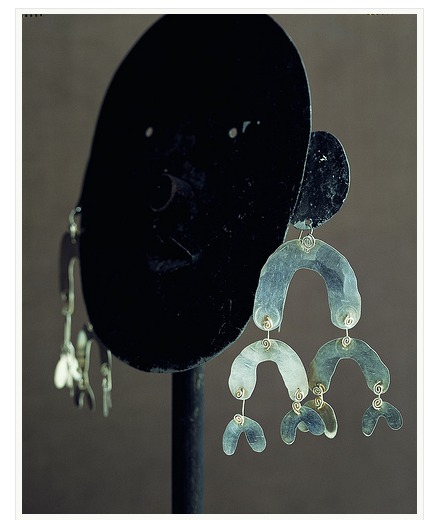 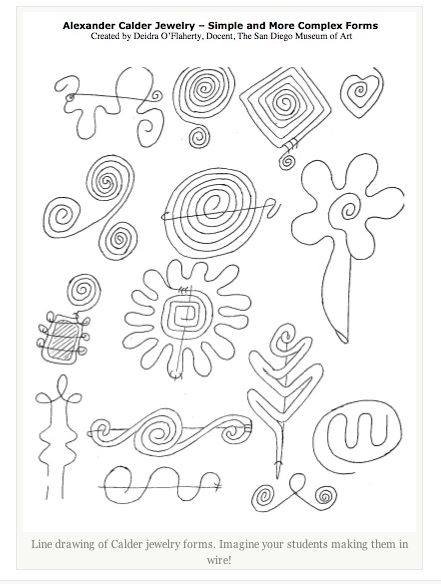 Alexander Calder-Inspired Wire Sculpture
Alexander Calder-Inspired Wire Sculpture
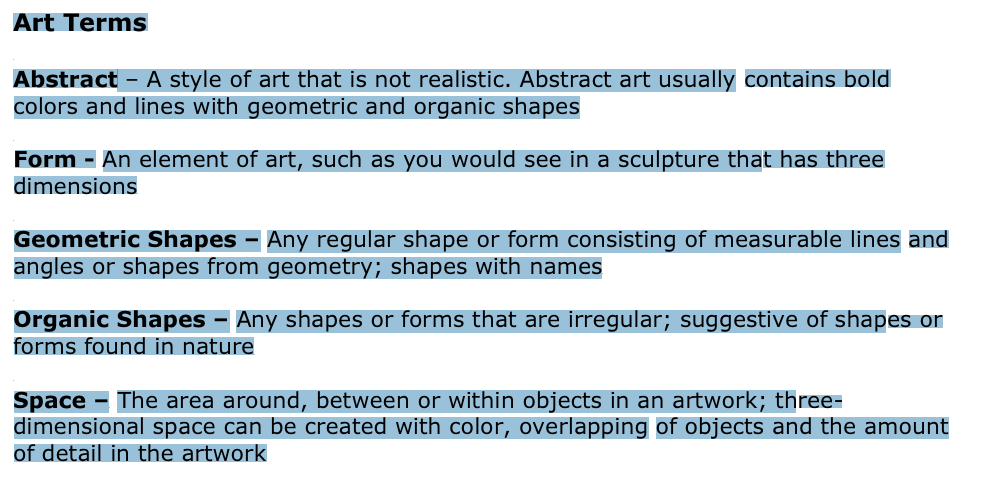 Alexander Calder-Inspired Wire Sculpture
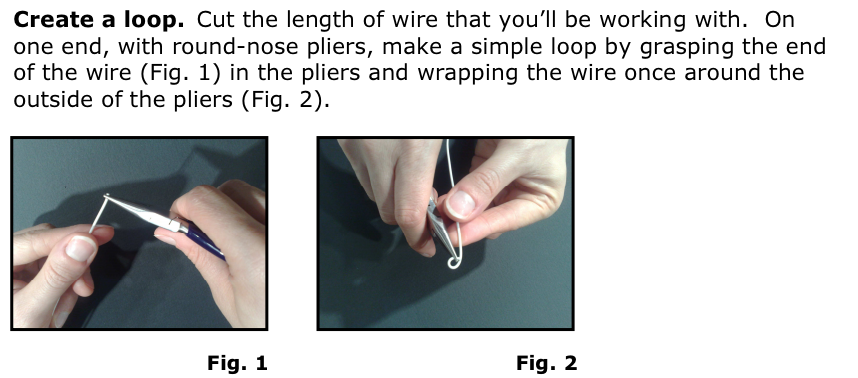 Alexander Calder-Inspired Wire Sculpture
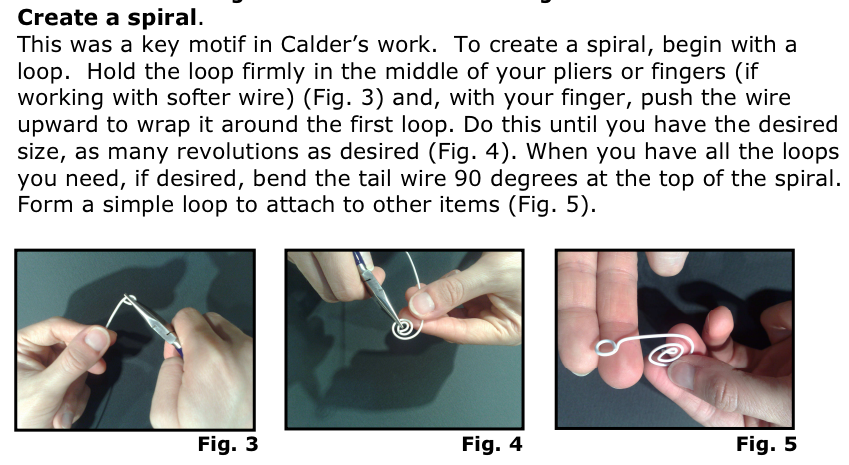 Alexander Calder-Inspired Wire Sculpture
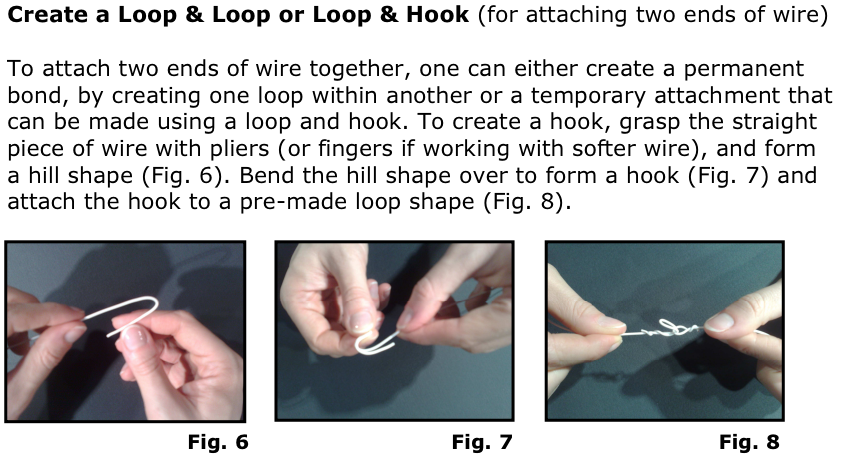 Alexander Calder-Inspired Wire Sculpture
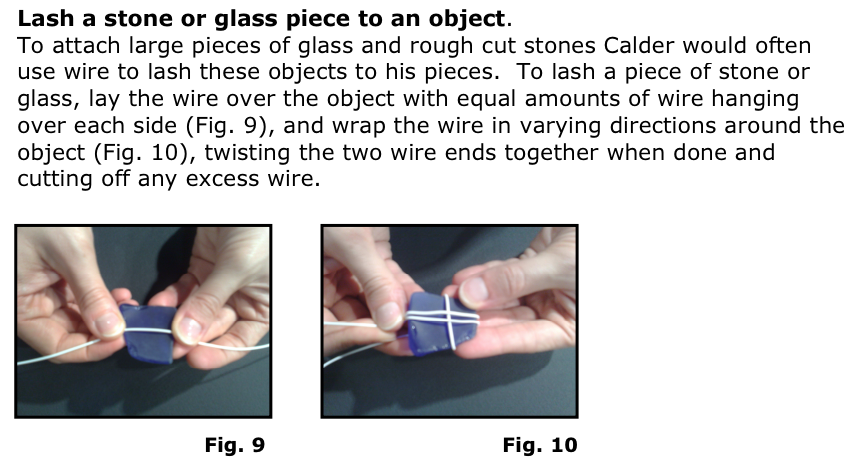 Alexander Calder-Inspired Wire Sculpture
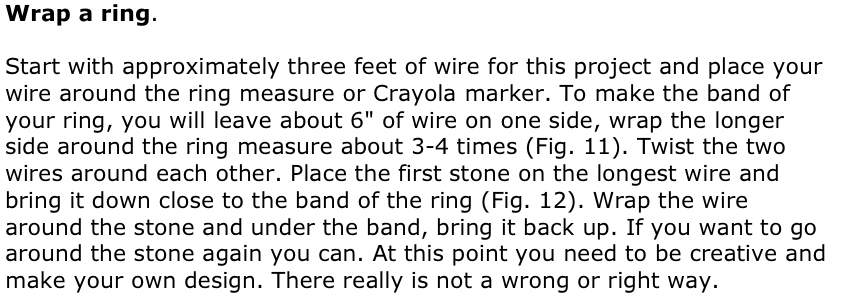 Alexander Calder-Inspired Wire Sculpture
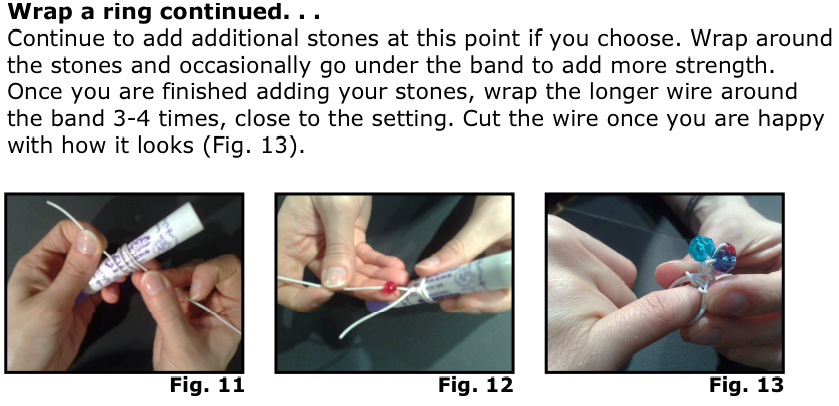 Alexander Calder-Inspired Wire Sculpture
Faces
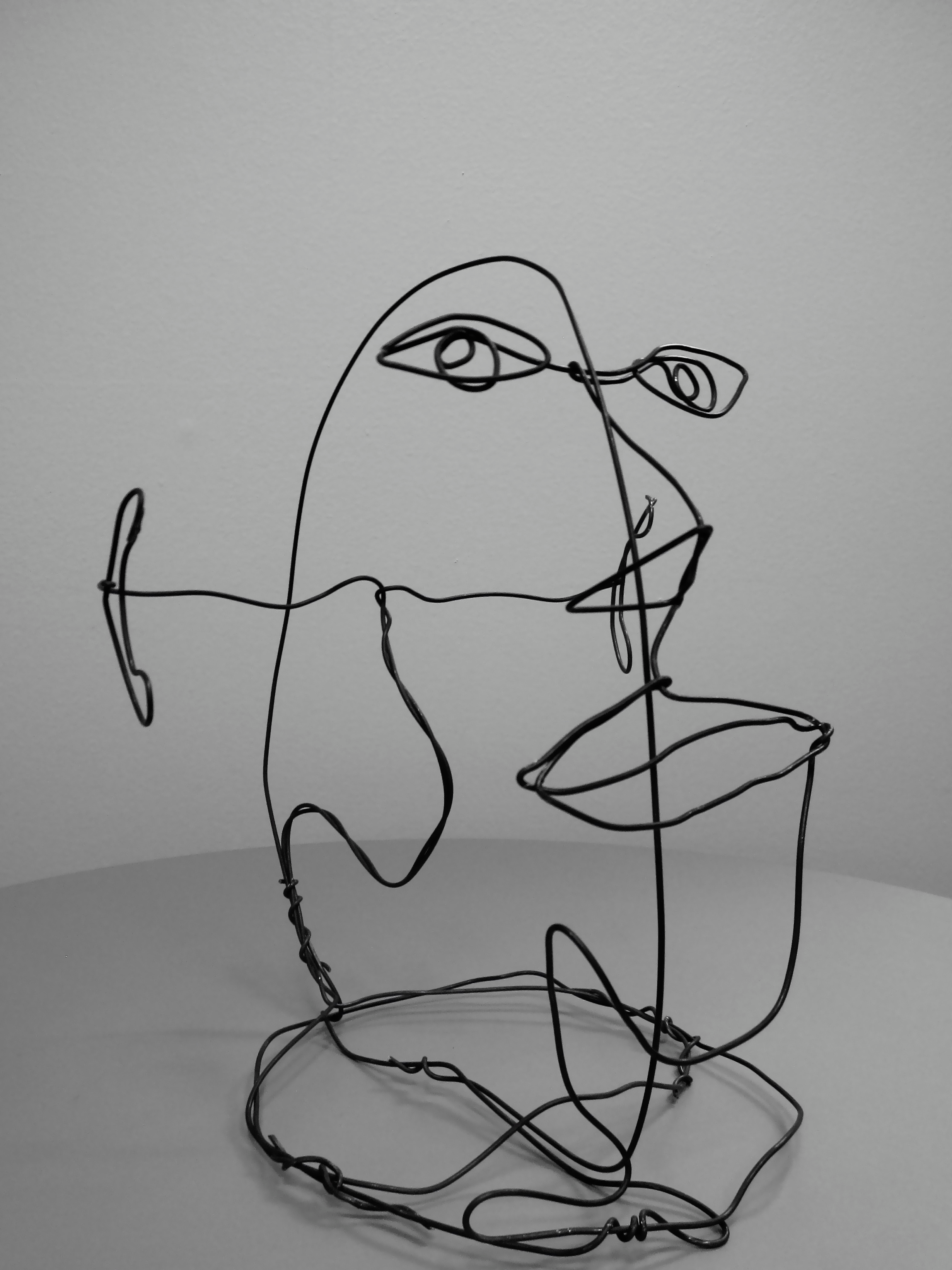 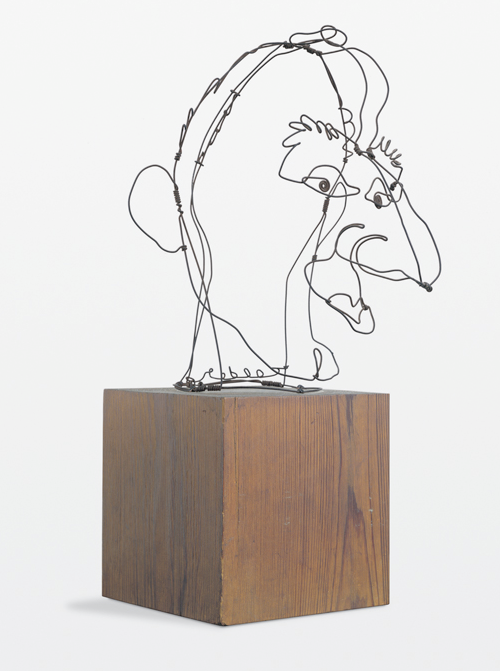 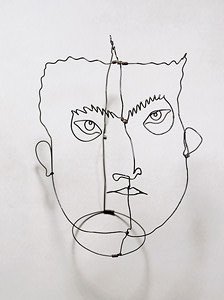 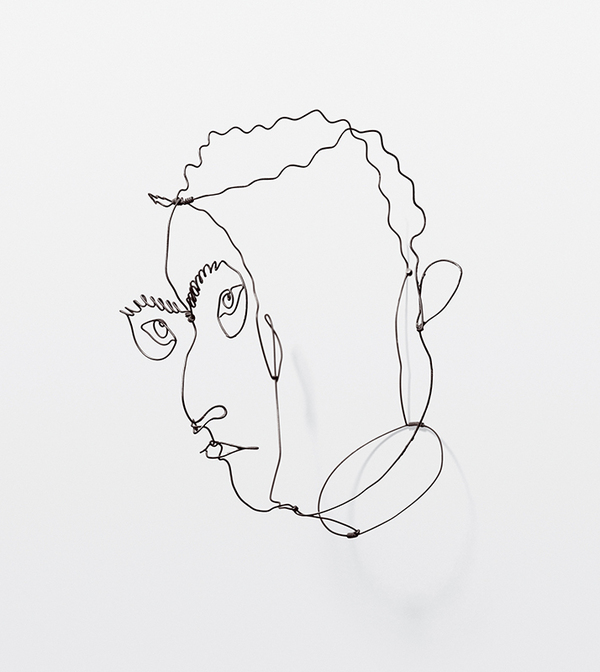 Alexander Calder-Inspired Wire Sculpture
Animals
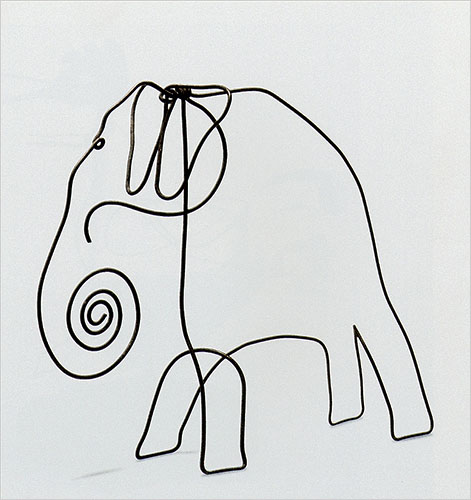 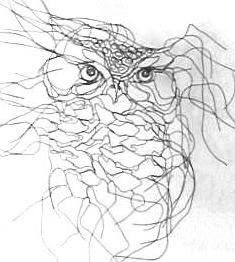 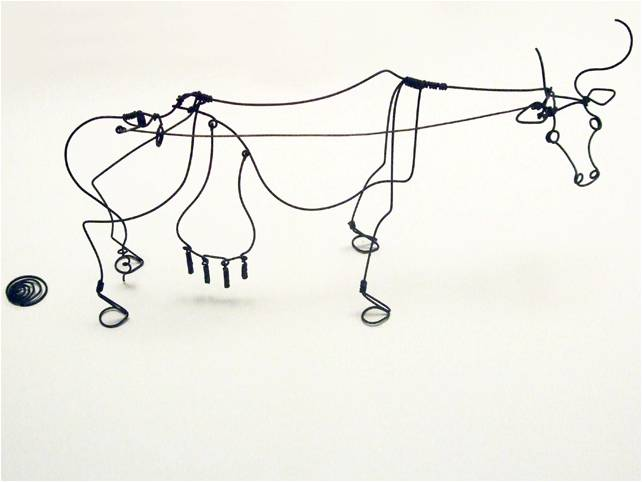 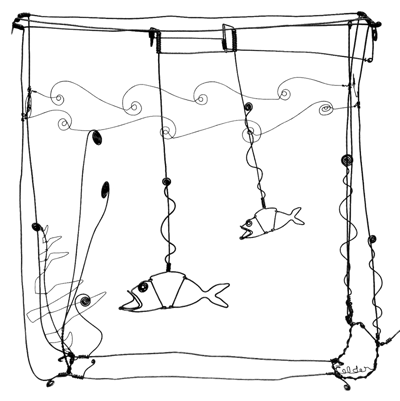 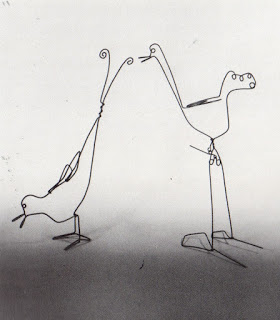 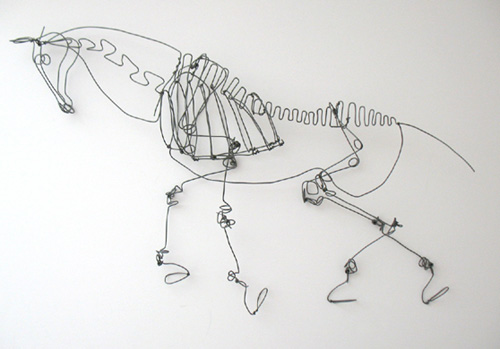 Alexander Calder-Inspired Wire Sculpture
Circus
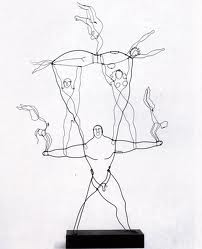 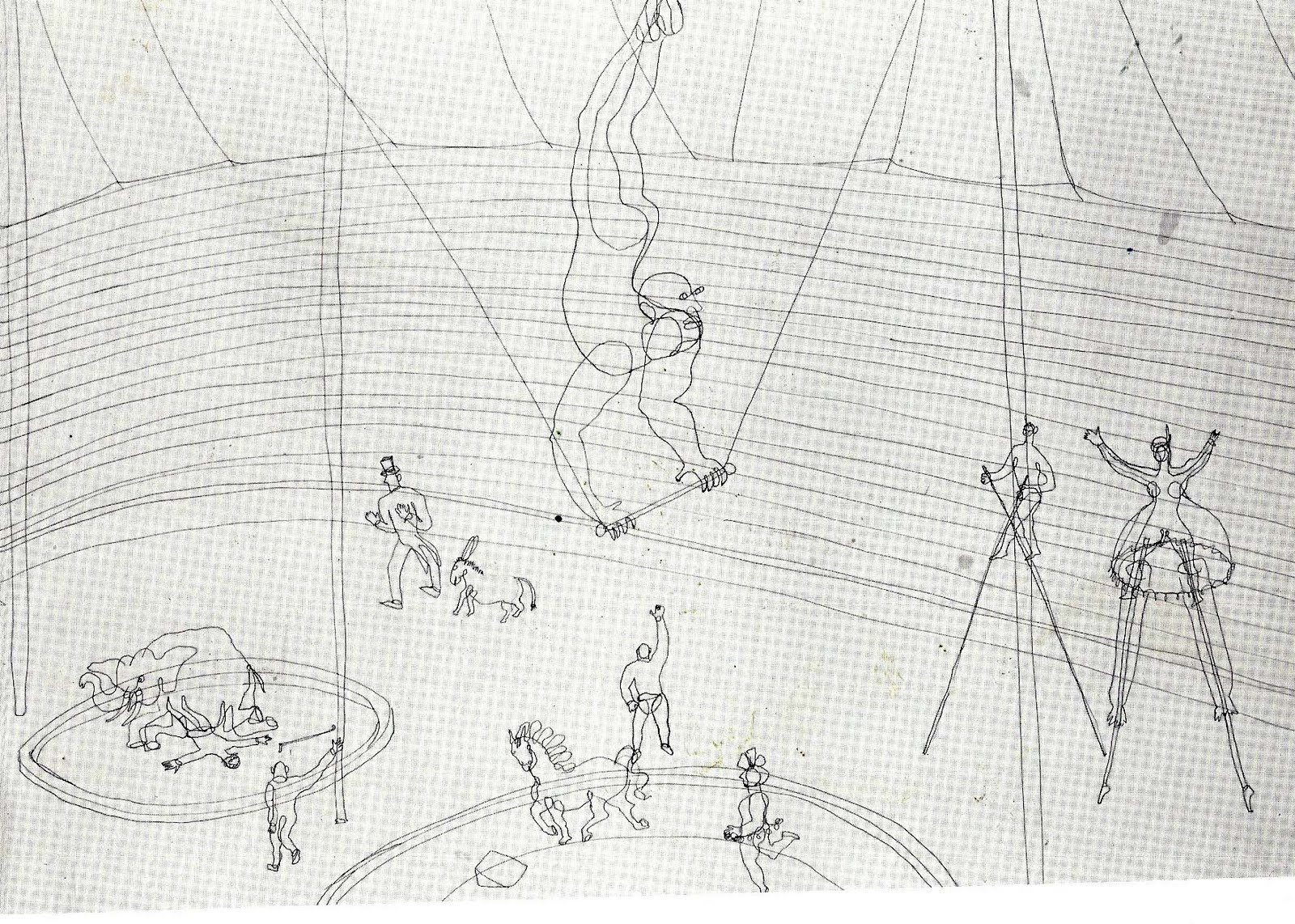 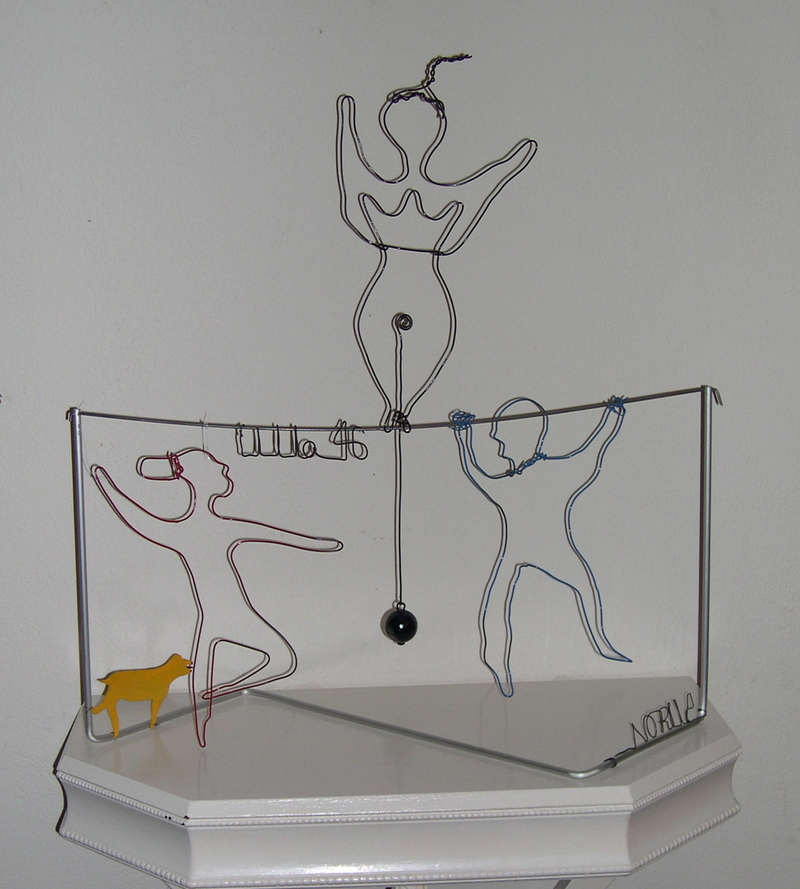 Continuous Line
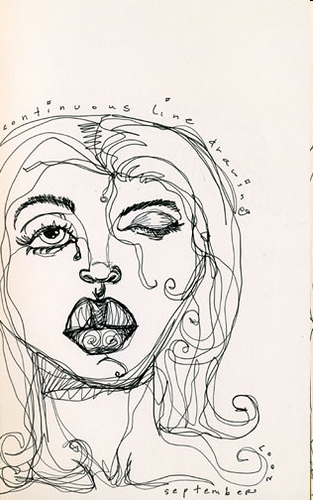 Draw a scene/object/animal/person with out lifting your pen/pencil from the paper.
Think about your hat theme.  You can find an image from the internet
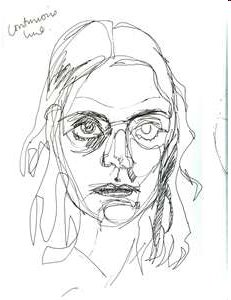 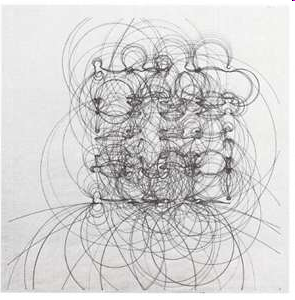 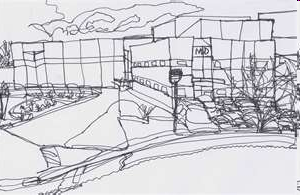